1
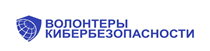 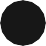 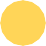 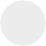 15 ПРАВИЛБЕЗОПАСНОГО ПОВЕДЕНИЯ В ИНТЕРНЕТЕ
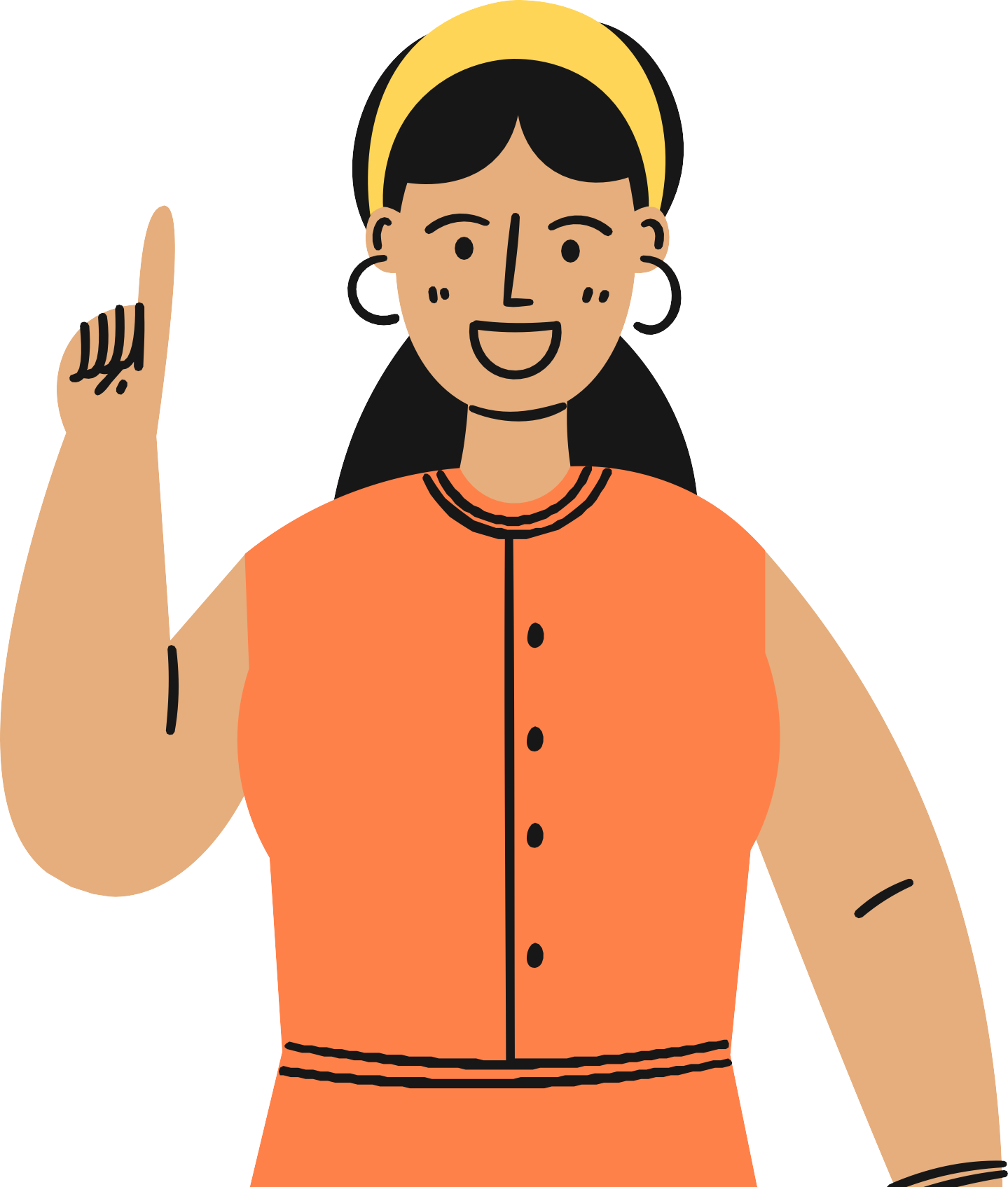 Методические рекомендации по информационной безопасности подростков
2
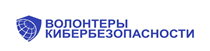 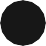 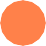 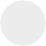 Правило 1«ХРАНИТЕ ТАЙНЫ»
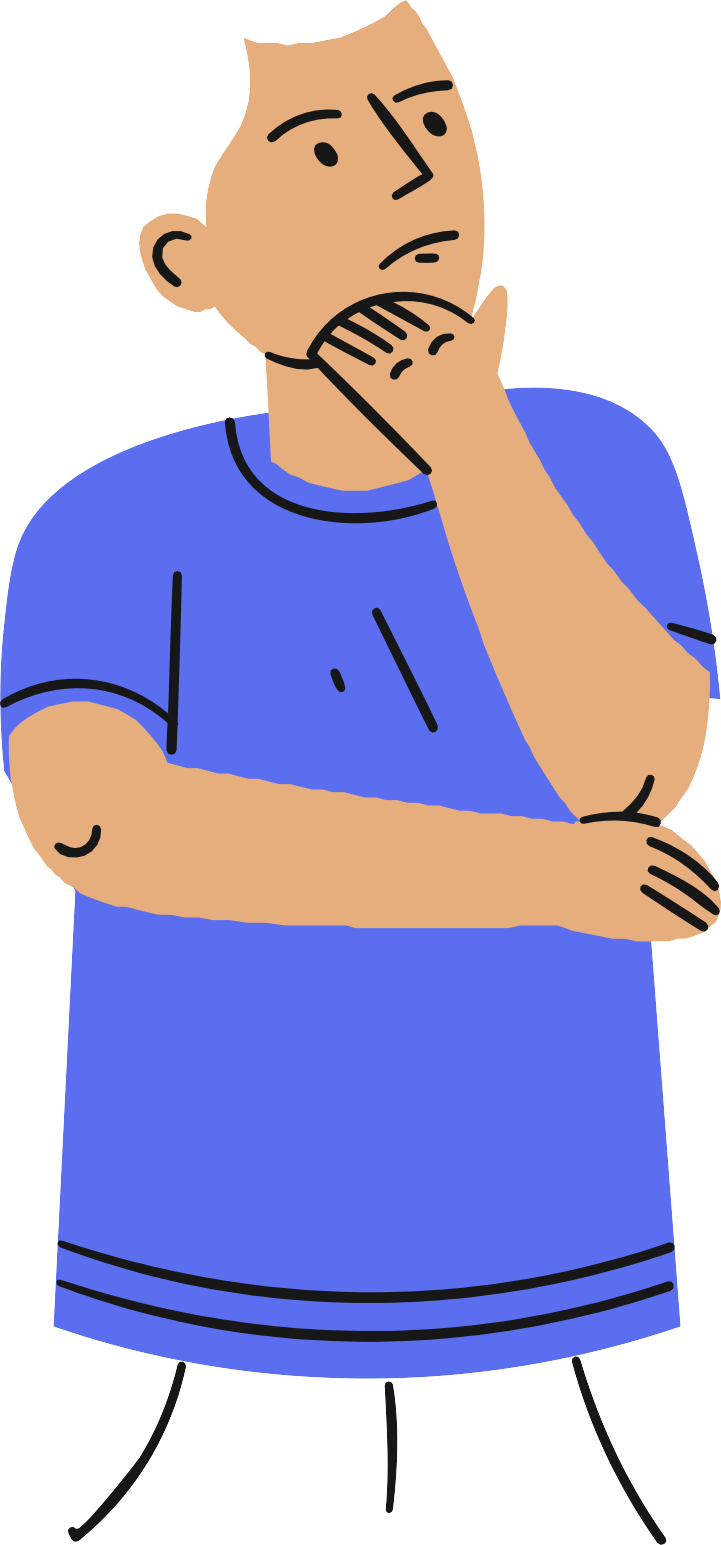 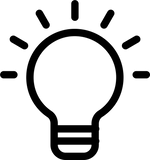 В информационном  пространстве нам часто приходится вводить свои данные: 
ФИО, адрес, дату рождения, номера документов. 

 Безопасно ли это?
.
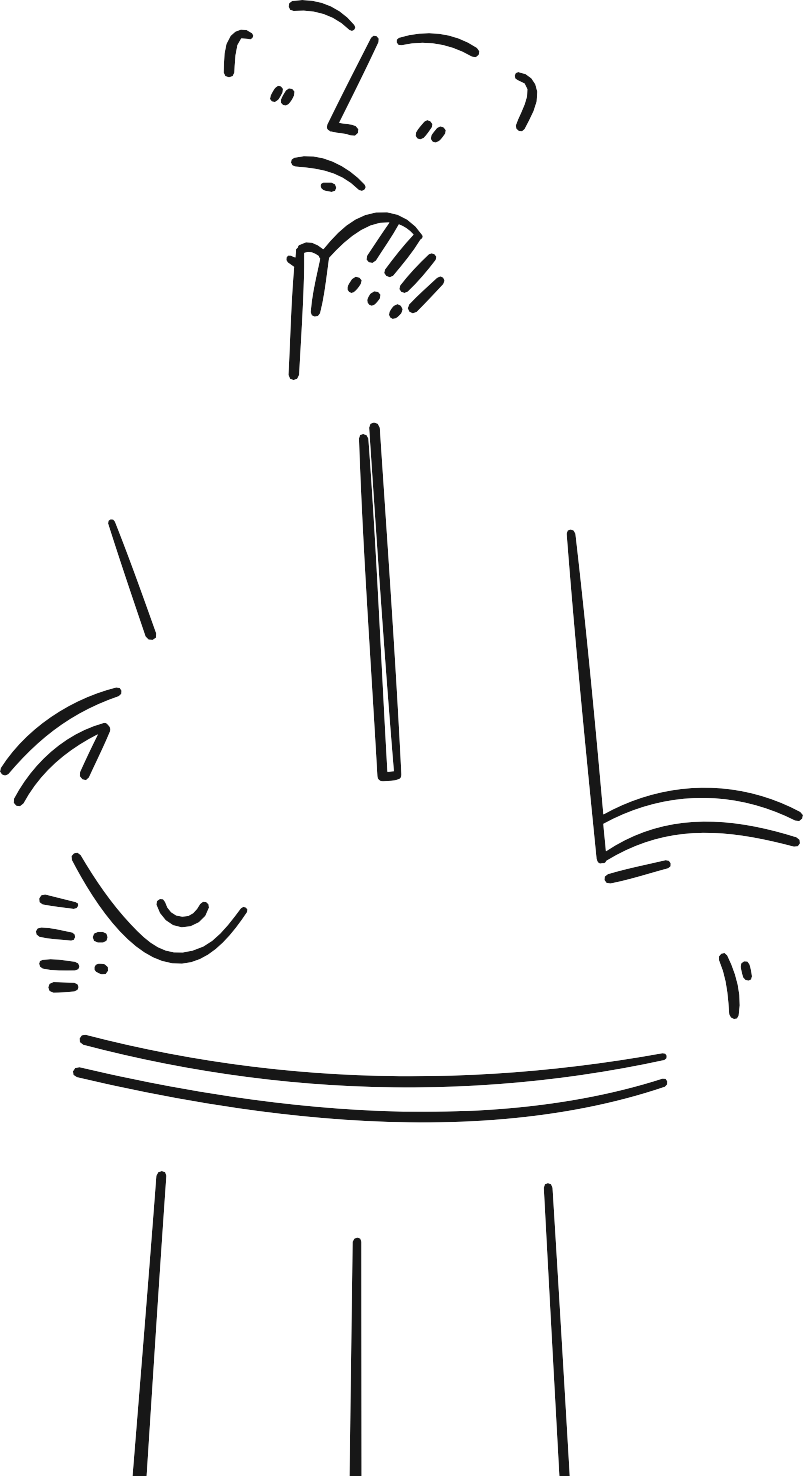 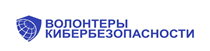 3
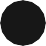 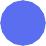 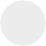 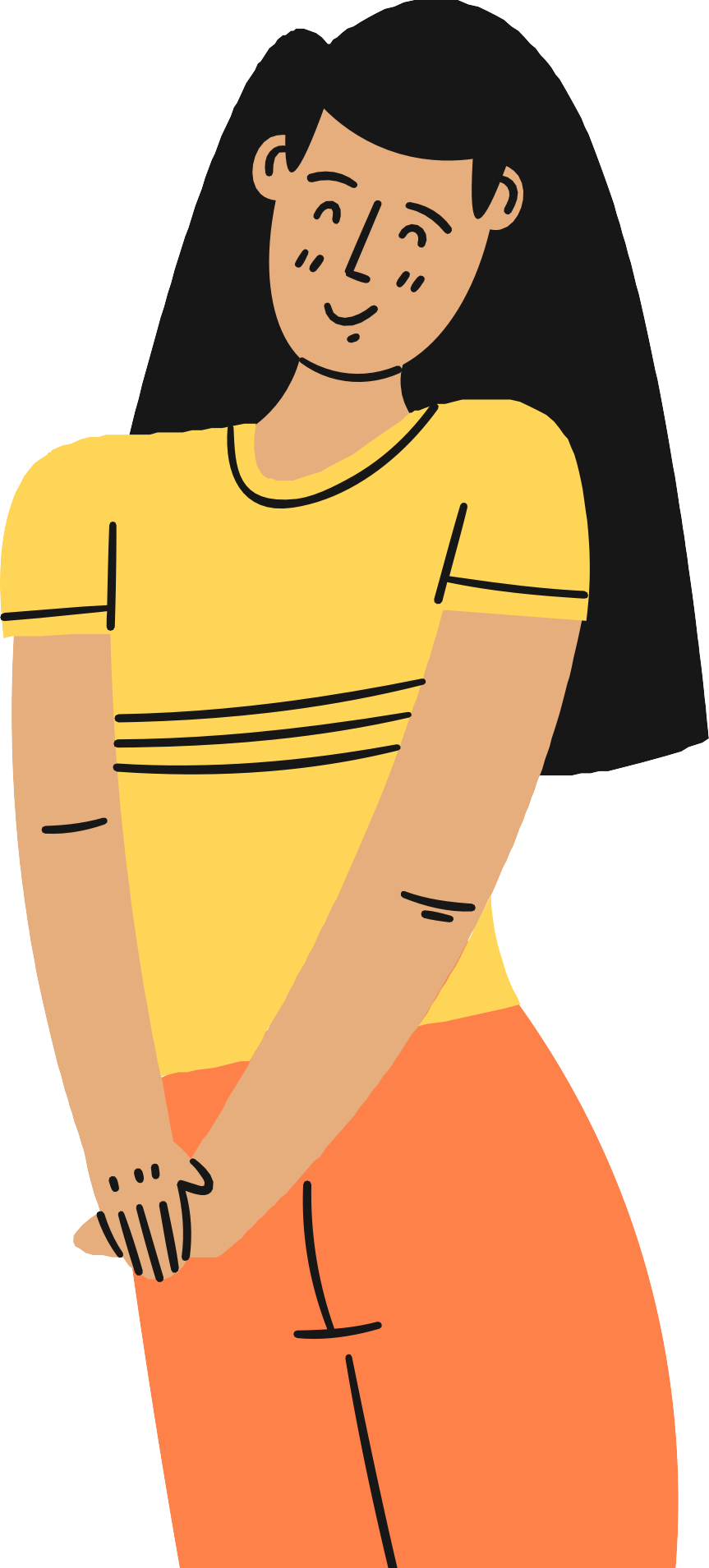 Правило 2 «БУДЬТЕ АНОНИМНЫ !»
Создавая свой профиль в социальных сетях, нужно максимально избегать привязки к «физическому» миру.
4
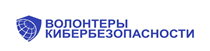 Правило 3 
«Не разговаривайте с незнакомцами»
Есть несколько главных опасностей, с которыми можно столкнуться в интернете. 
По большому счету они мало отличаются от тех, что угрожают нам в реальной жизни. 
Злоумышленники здесь просто используют другие средства.
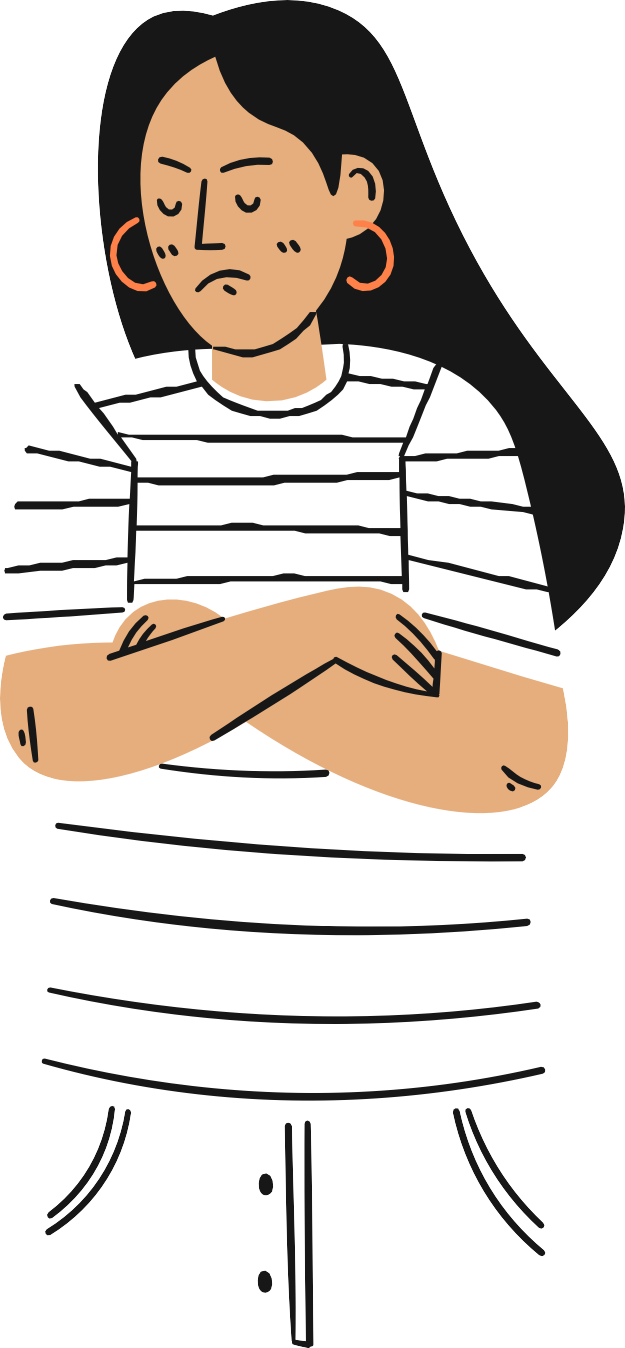 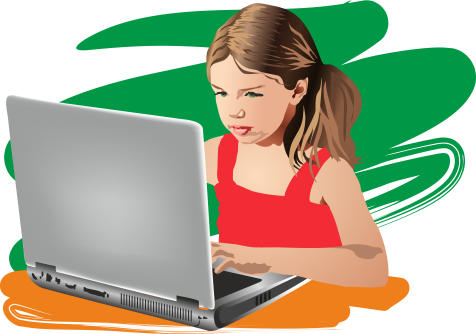 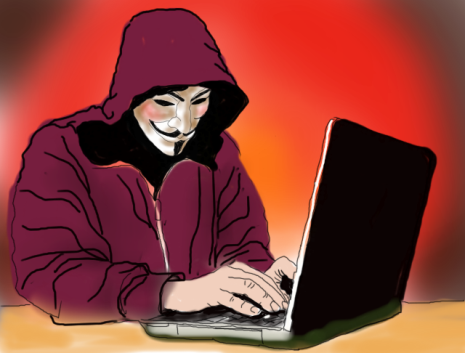 5
Правило 4 
«Распознайте злоумышленника»
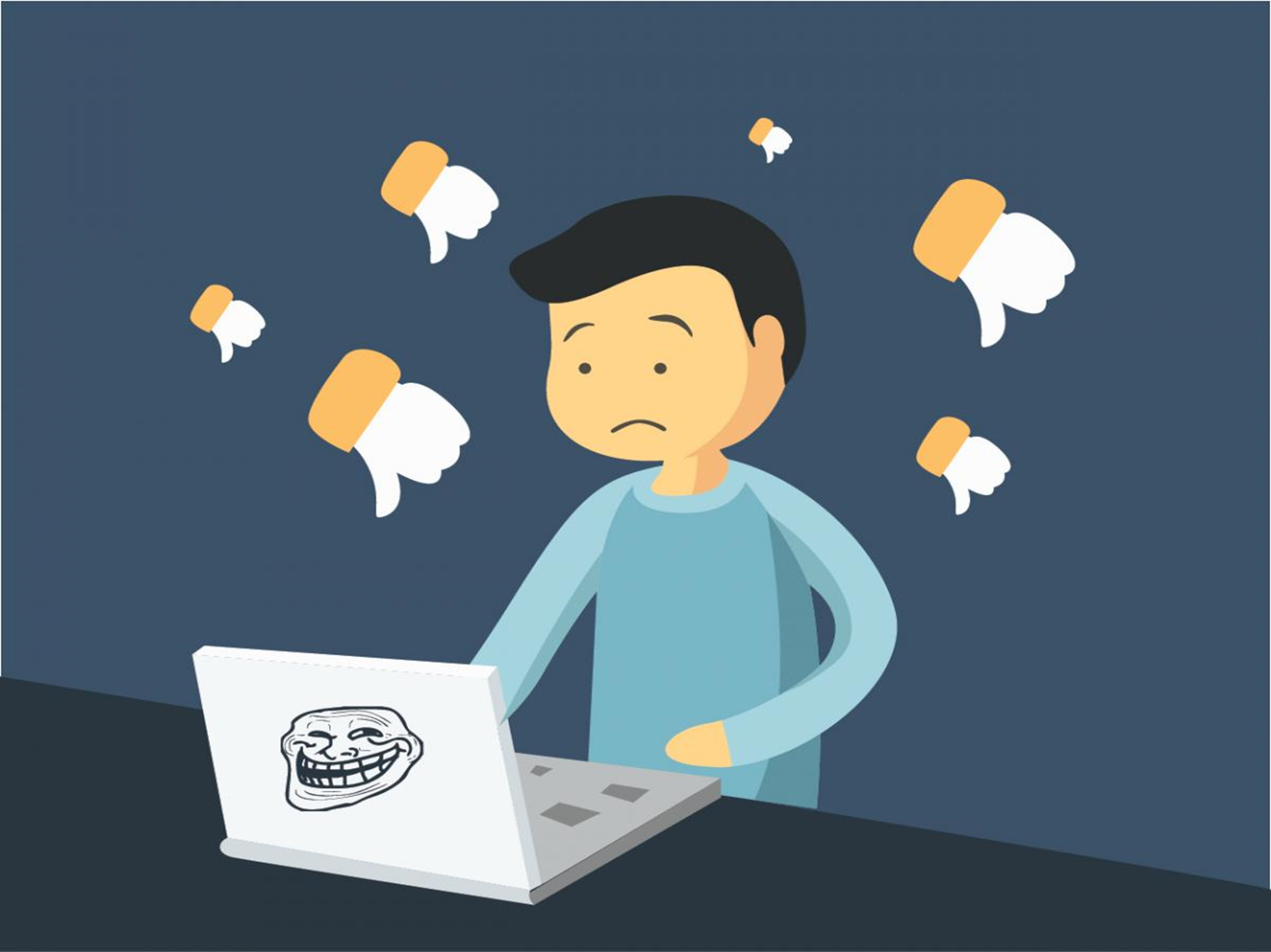 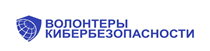 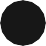 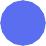 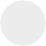 На что надо обратить внимание прежде, чем вступить в диалог? Что сигнализирует об опасности?
Сер   ф   а  на 1000 руб
6
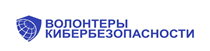 Правило 5 
«БУДЬТЕ БДИТЕЛЬНЫ»
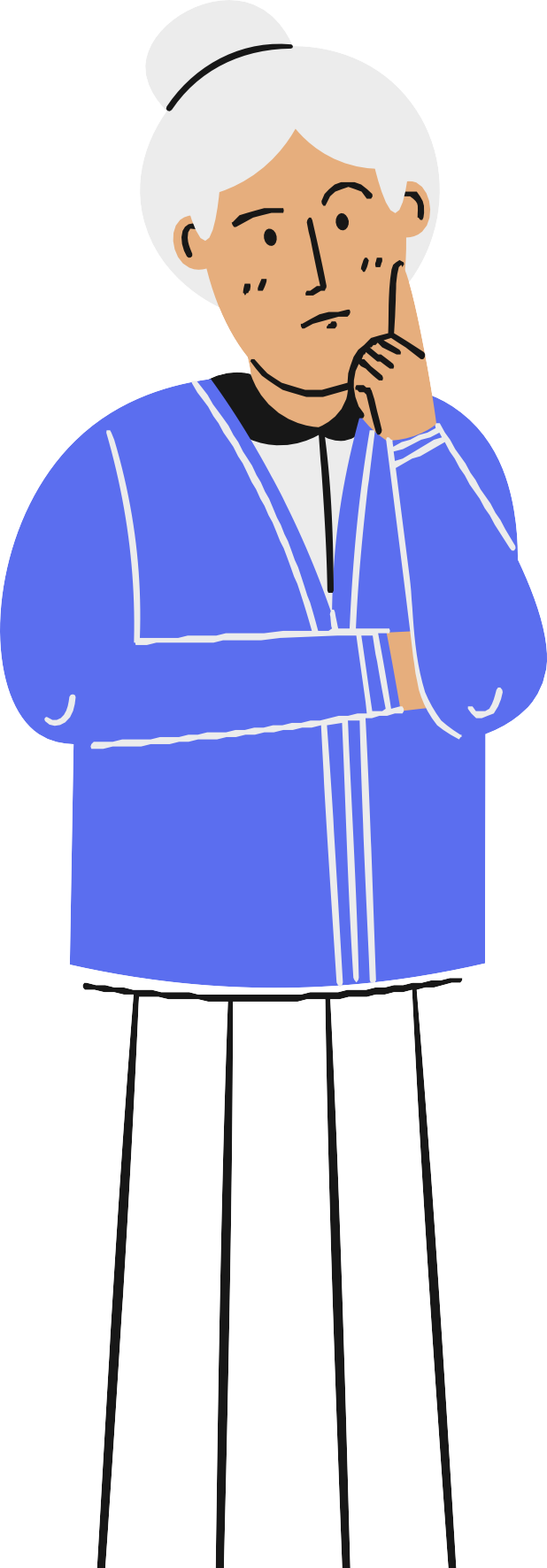 Плохая новость!
Удалить ничего не получится.
7
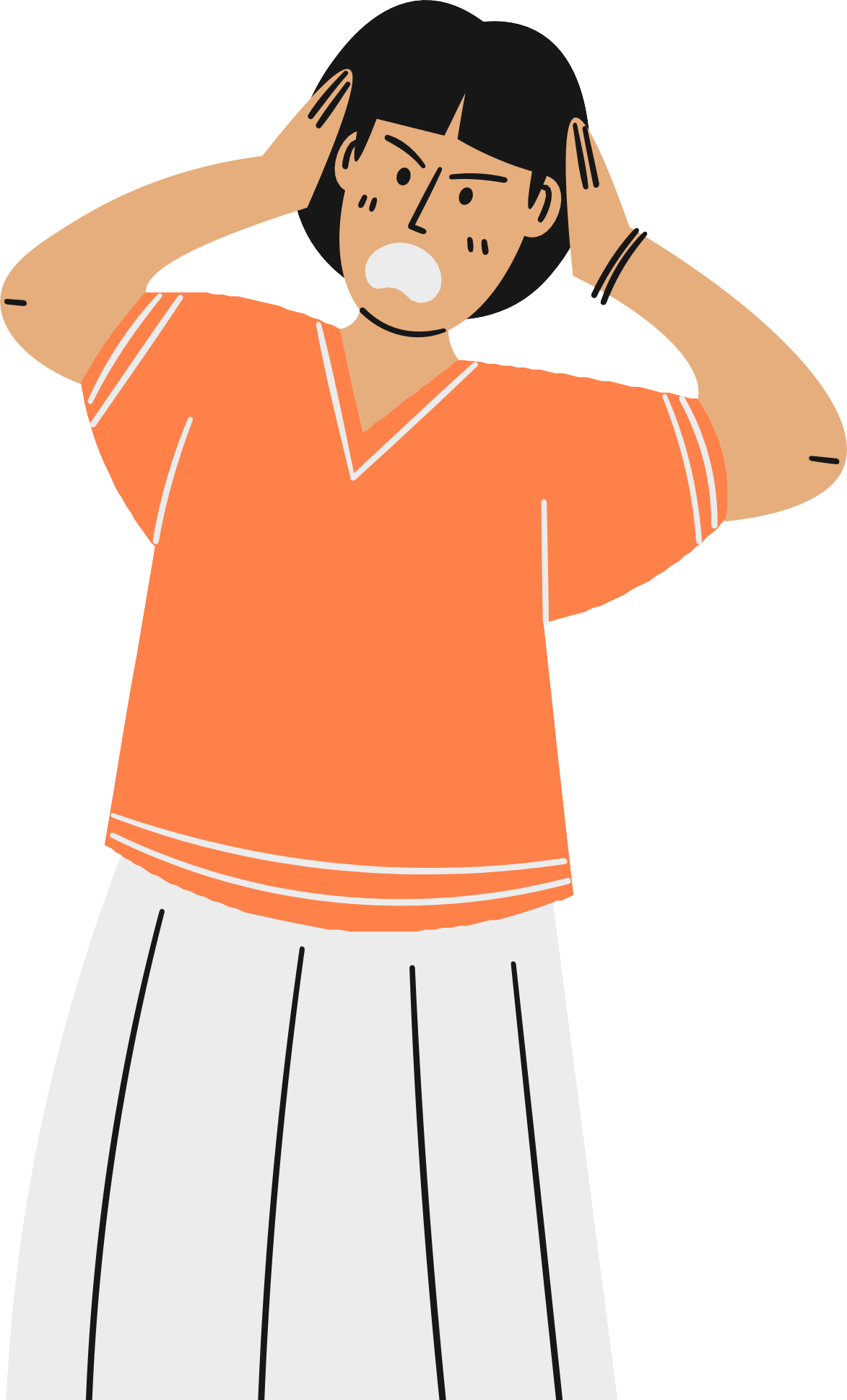 Правило 6 
«НЕ СООБЩАЙТЕ СВОЕ МЕСТОПОЛОЖЕНИЕ»
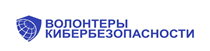 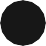 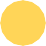 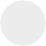 Отследить местоположение человека теперь не составляет труда
8
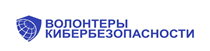 Правило 7 
«внимание – НА ИГРЫ»
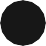 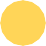 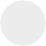 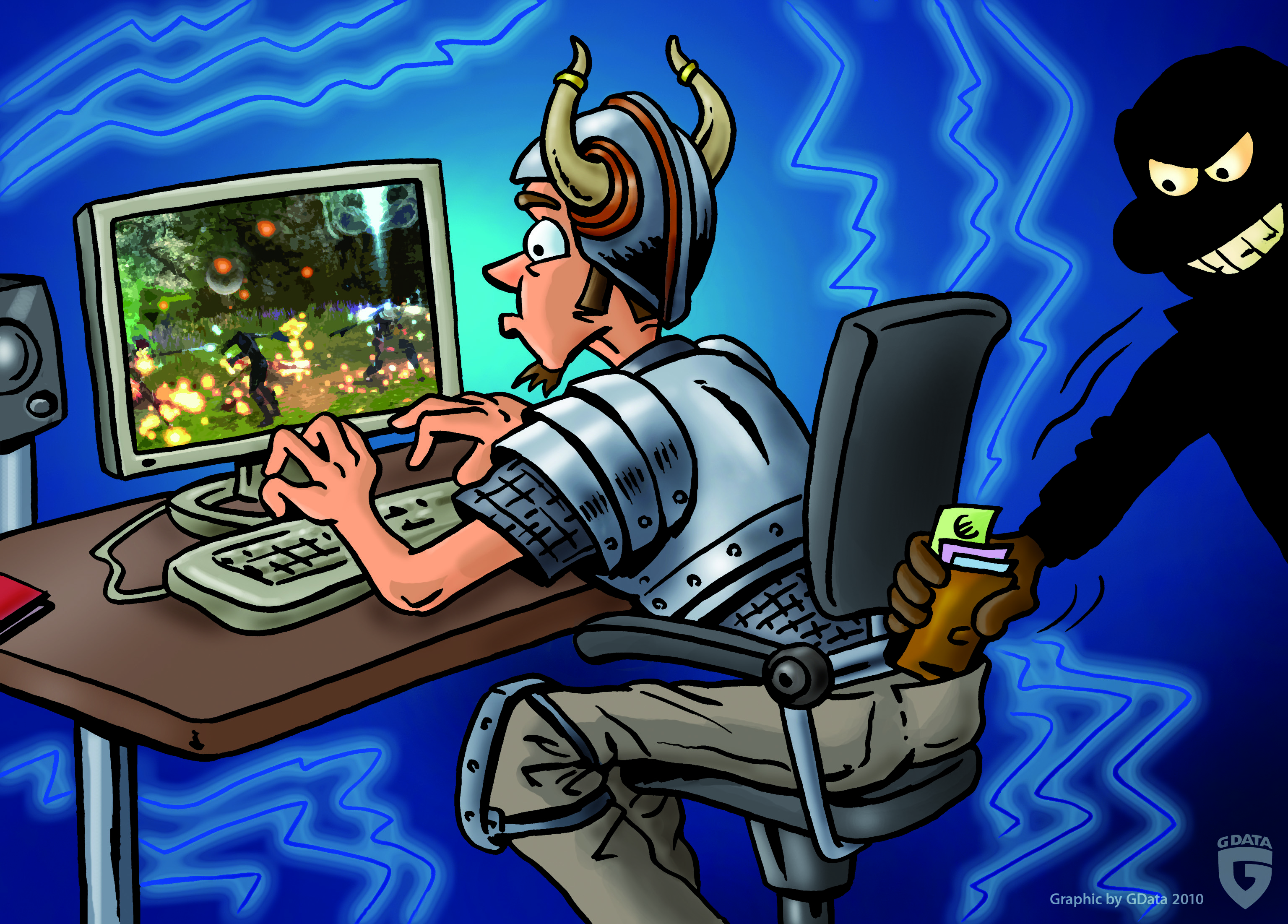 Правила безопасности есть не только в соцсетях и мессенджерах. 
Все основные угрозы могут исходить и от онлайн-игр.
9
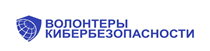 Правило 8 
«УЧИТЕСЬ ЗАМЕЧАТЬ 
ПОДДЕЛЬНЫЕ САЙТЫ»
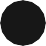 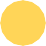 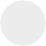 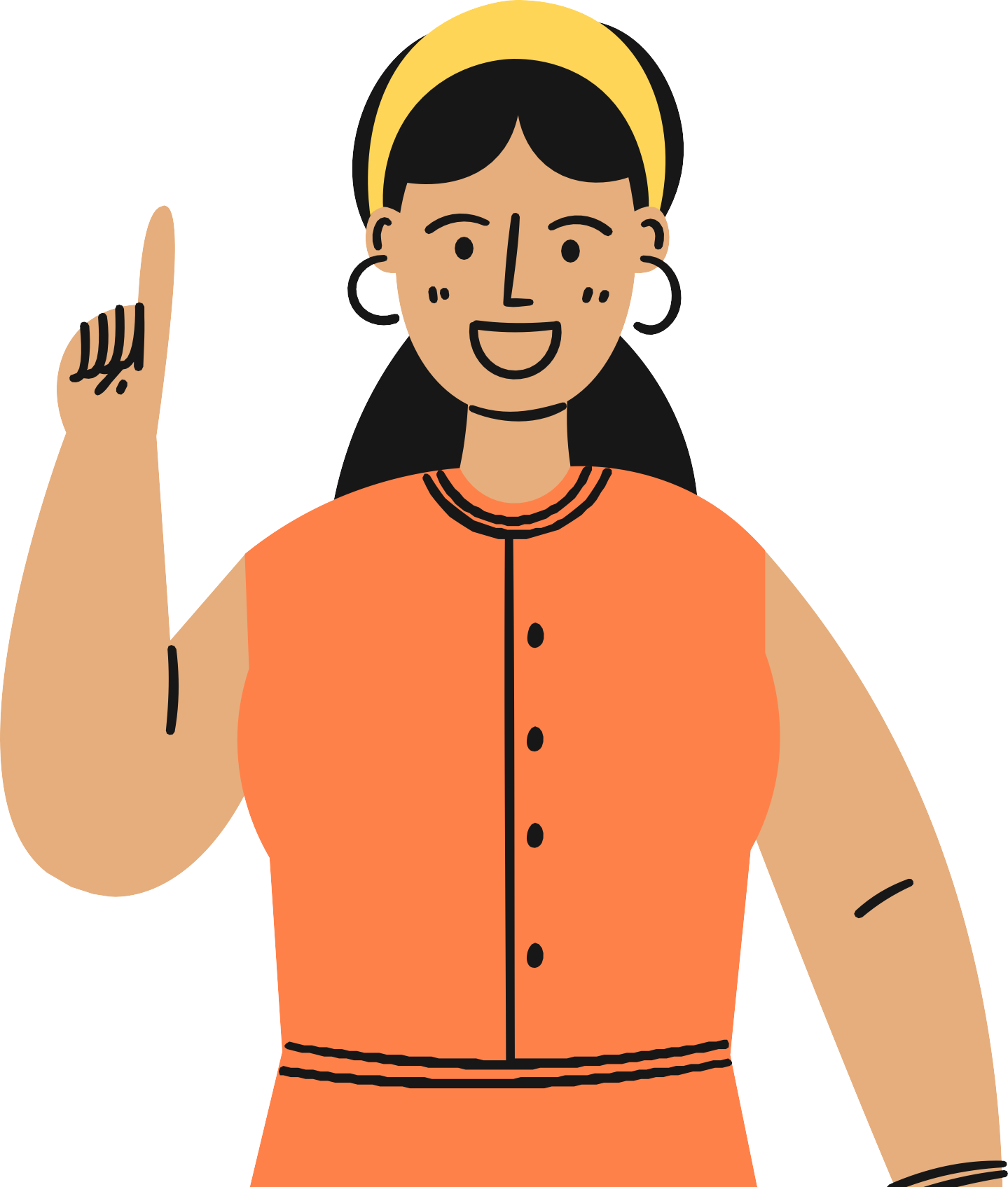 Фишинг — это способ выманивать у человека его данные: логин, название учетной записи и пароль.
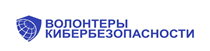 10
Правило 9 «ТРЕНЕРУЙТЕ ПАМЯТЬ»
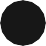 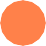 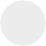 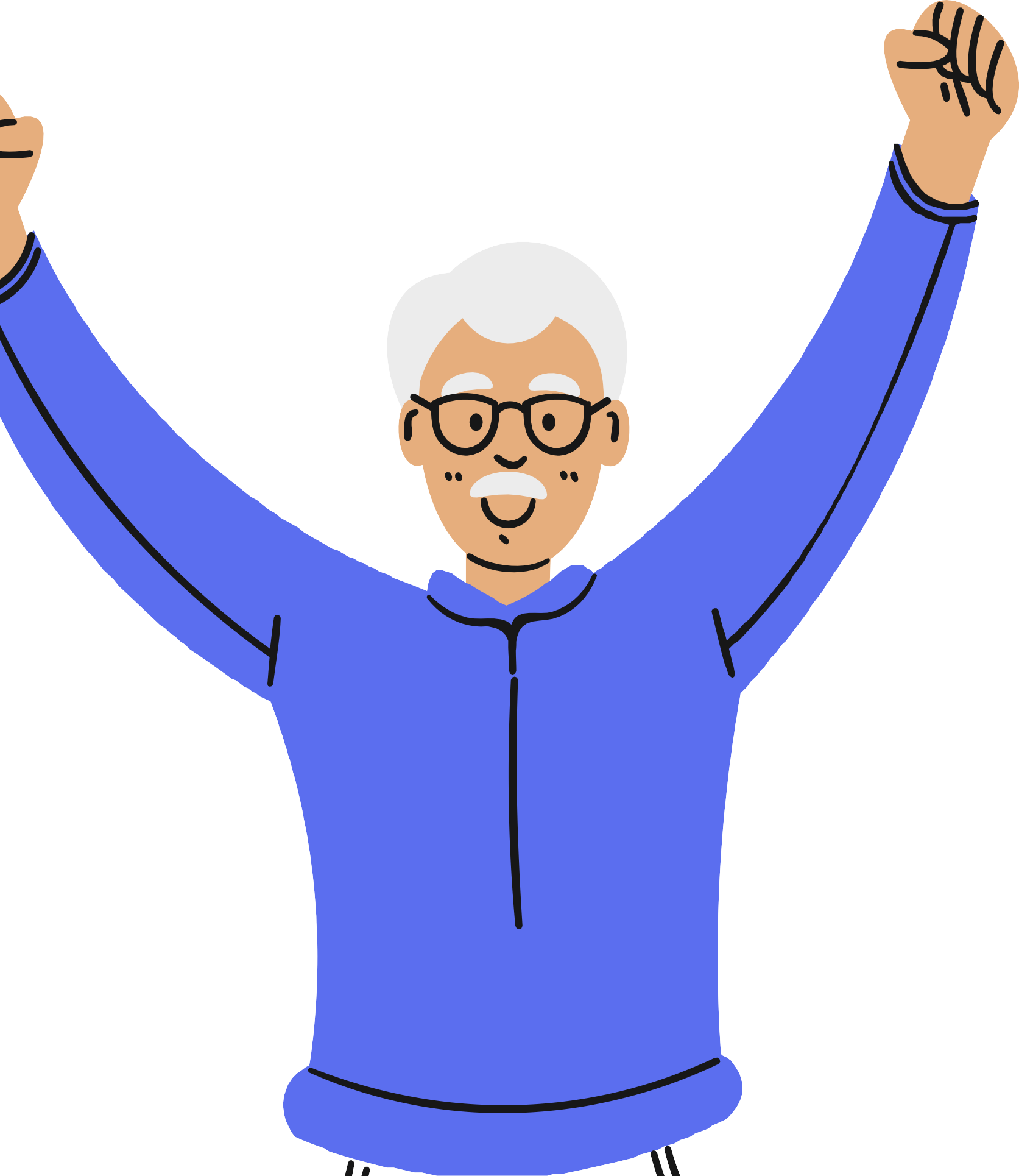 Можно ли пользоваться сервисами, которые сохраняют пароли?
 
Если в профиле содержится действительно важная информация, то, увы, нет.   
Почему?
11
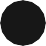 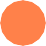 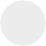 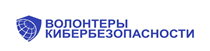 Правило 10 
«АККУРАТНЕЕ С ПОКУПКАМИ»
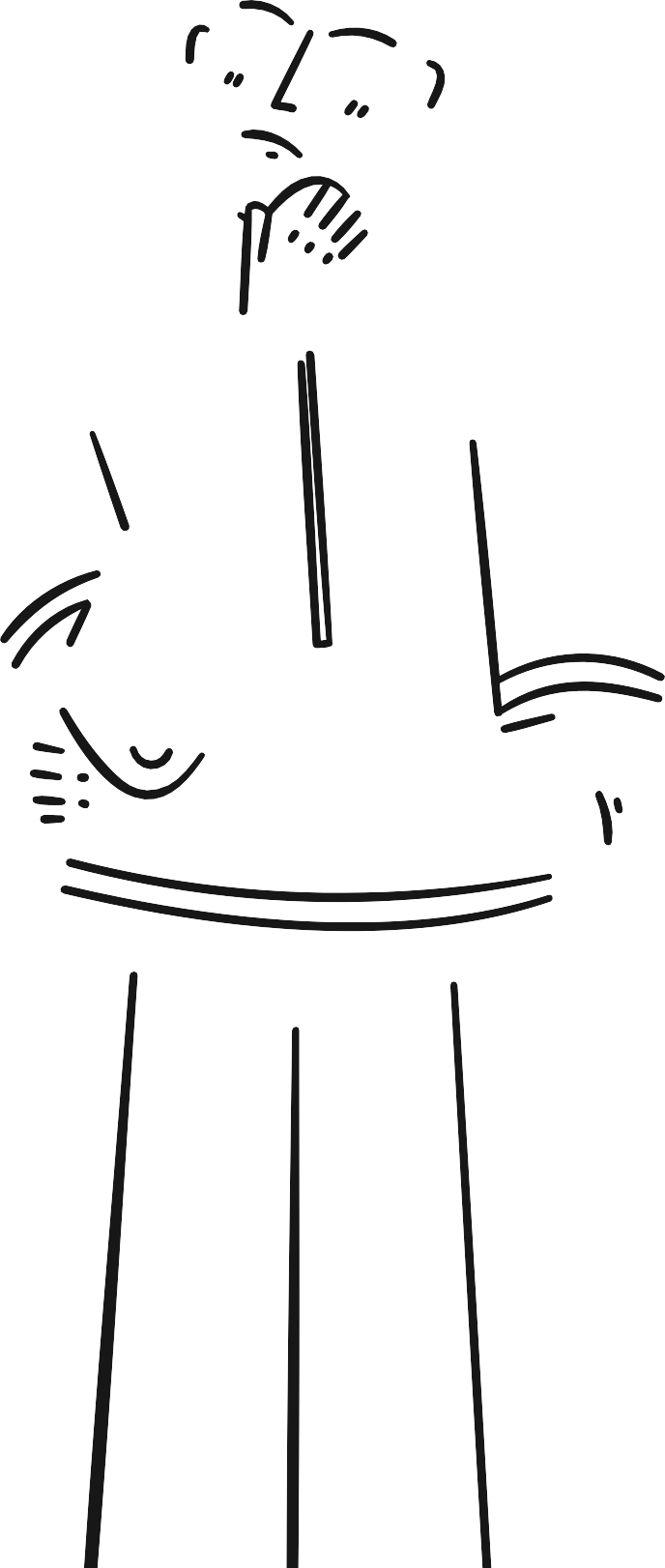 Главное правило интернет-покупок такое: 
доступ ребенка к деньгам должен быть ограниченным и  находиться под контролем родителей.
12
Правило 11 «ПРОВЕРЯЙТЕ ИНФОРМАЦИЮ»
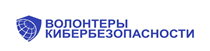 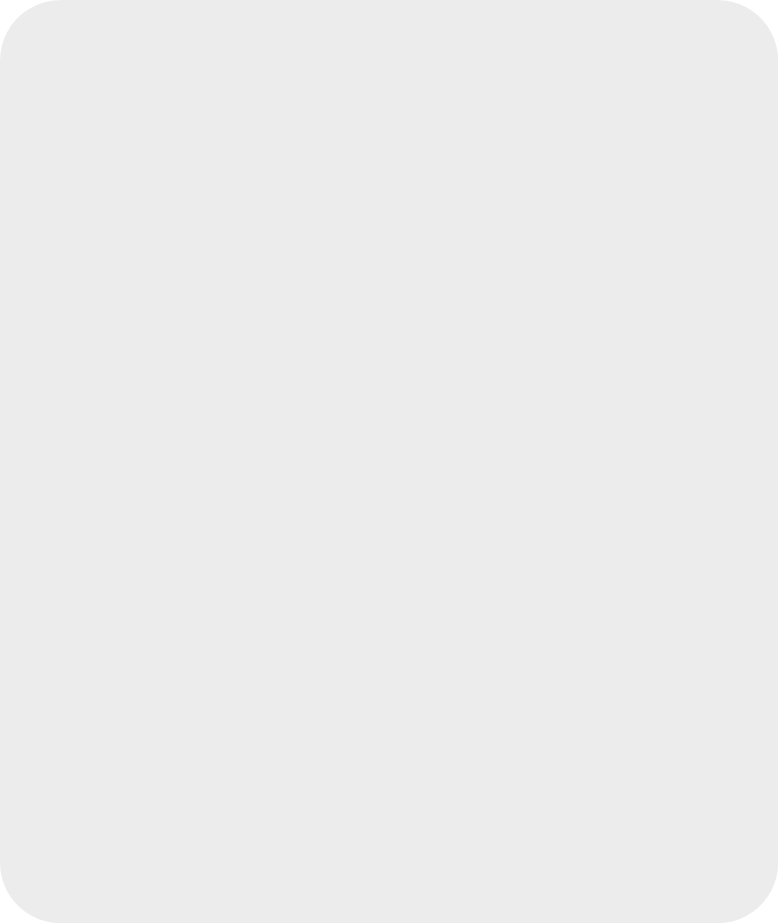 Проверка информации — довольно сложный процесс, и даже взрослые люди далеко не всегда справляются с этим.
Чтобы проверить информацию, которую вы получили в интернете, следуйте следующим рекомендациям:
Поищите еще два-три источника
Найдите первоисточник
Задайте себе вопрос
«Можно ли ему доверять?
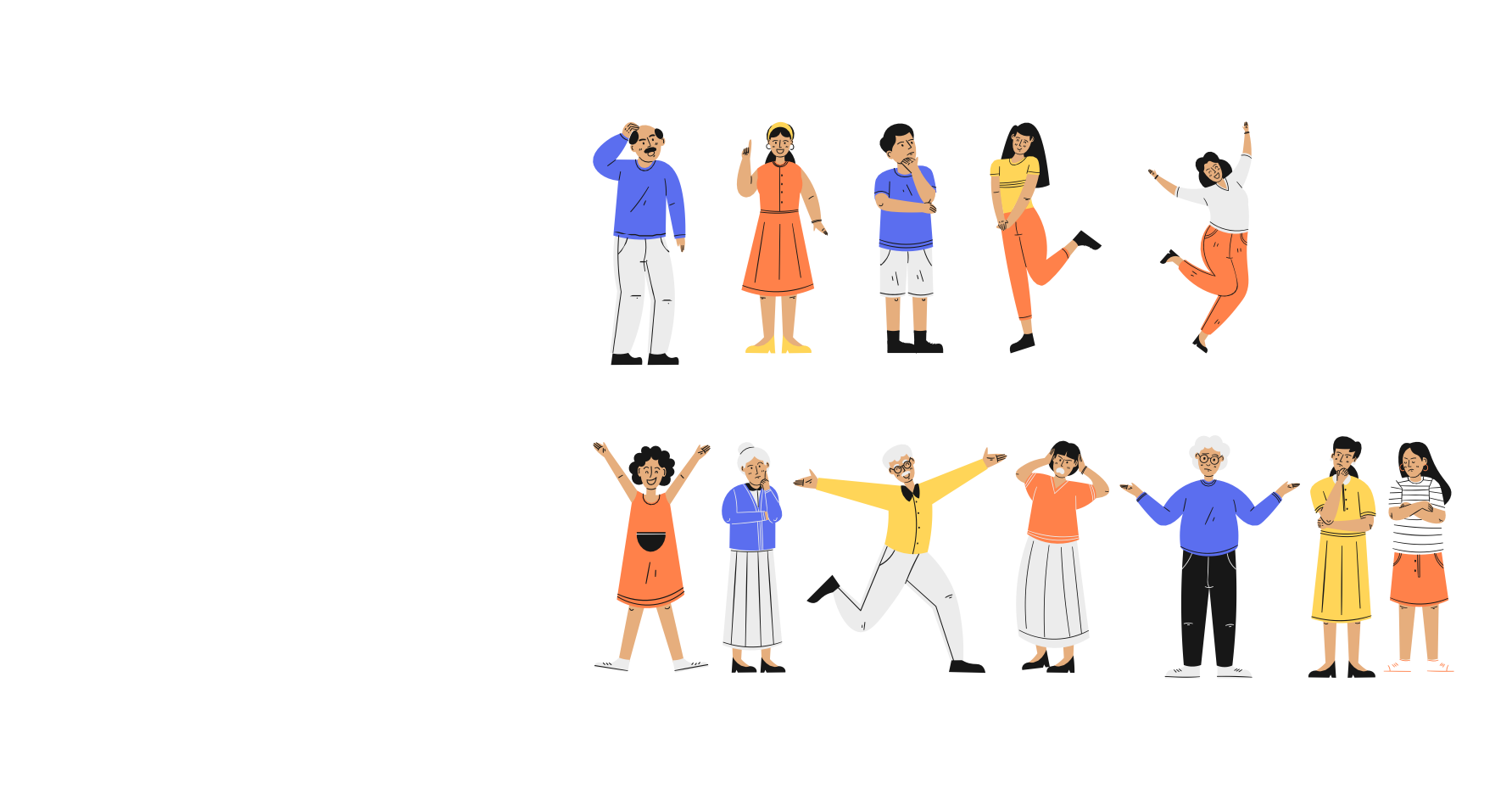 Проверьте, есть ли в Сети другие мнения и факты, которые опровергают или подтверждают сказанное.
13
Правило 12 
«ПОЗАБОТЬТЕСЬ ОБ «ОБЛАКЕ»
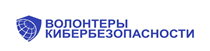 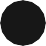 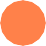 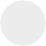 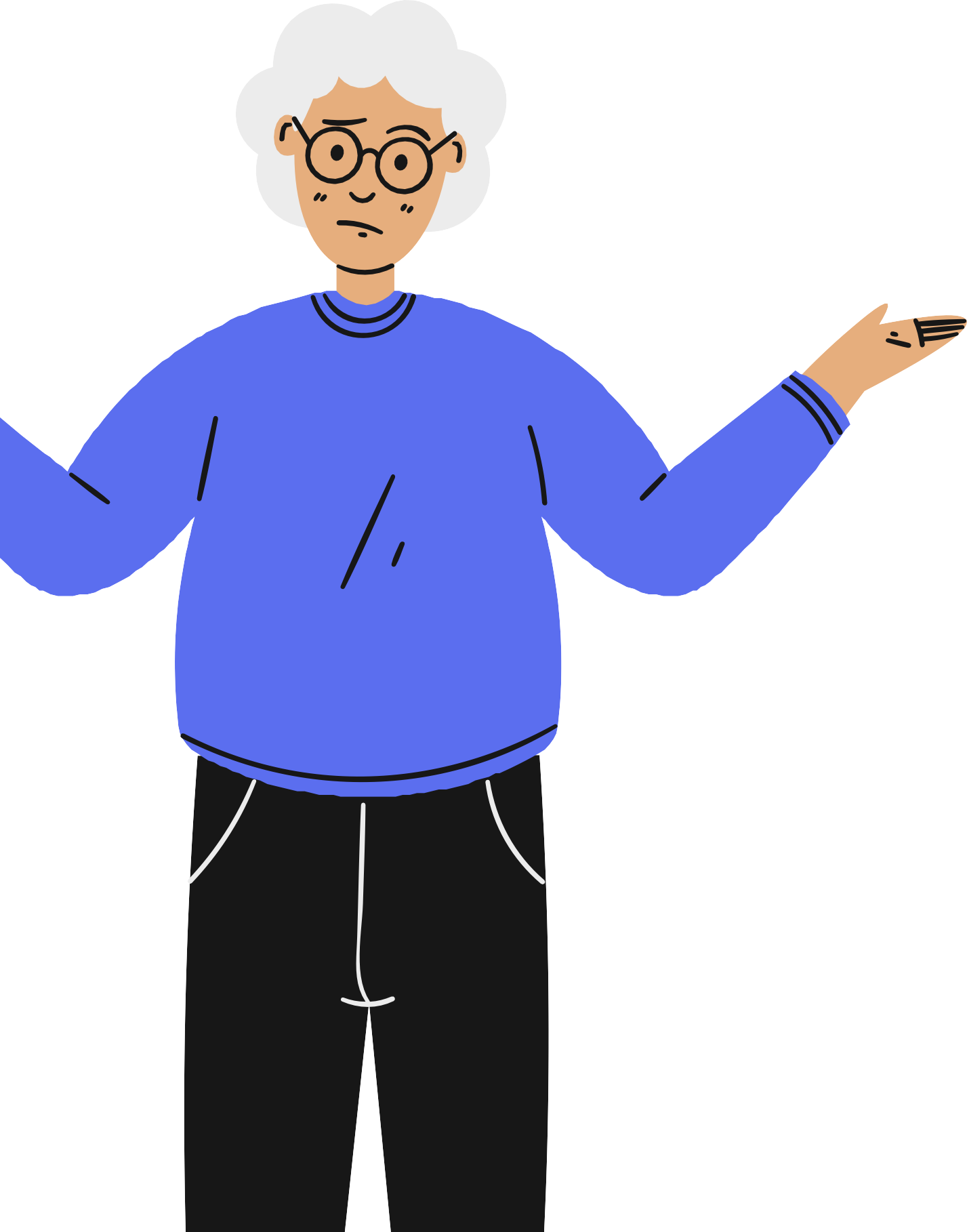 Насколько надежны хранилища, вроде «Облако» Mail.Ru, и можно ли там без опаски хранить документы?
Например:
«kn23iuhuio12njkpuiy89y7&R&TFTGIY*(UYT&*T^G!*OUH*&GYUIHJK)».                                       или хотя бы такой:  «во#полеберезастояла123».
Не рекомендуется использовать один и тот же пароль для разных архивов.
14
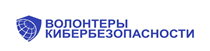 Правило 13 
«соблюдайте сетевой этикет»
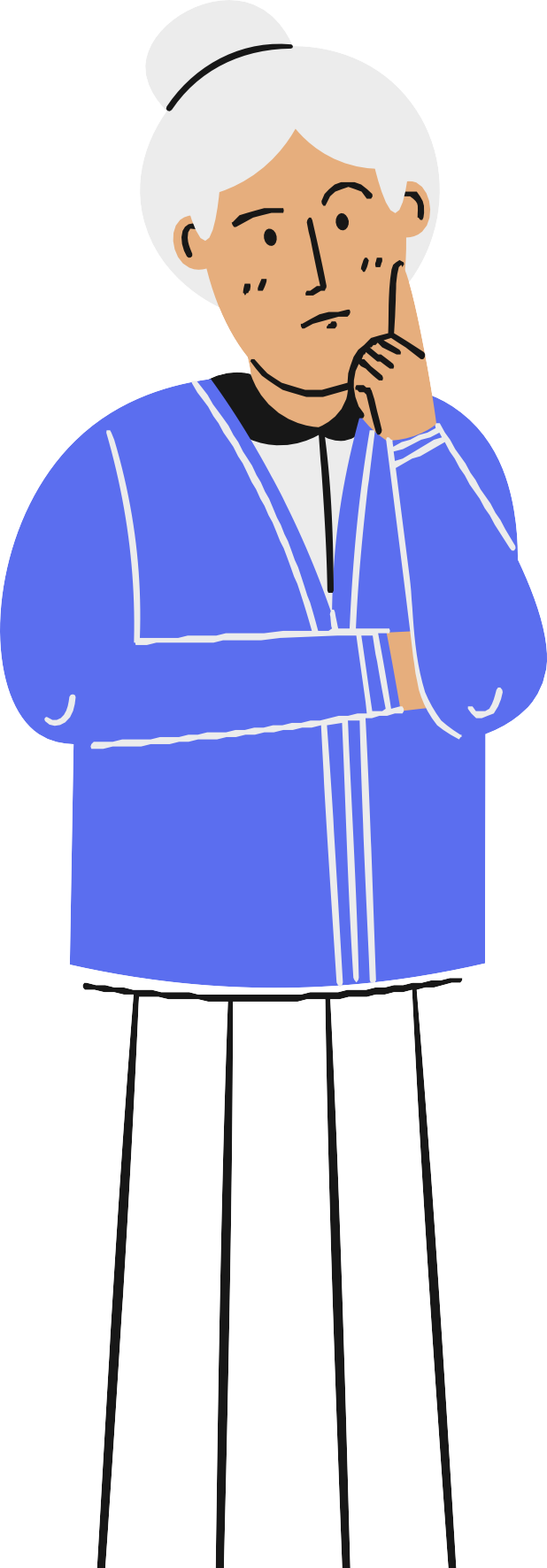 Не оскорбляйте других, не будьте навязчивым, не позволяйте своим негативным эмоциям выходить из-под контроля, пишите грамотно
не привлекайте к себе внимание за счет эпатажа;
не отходите от темы разговора: «флуд» считается одним из главных «грехов» в Сети;
не игнорируйте вопросы собеседника, кроме явного троллинга или оскорблений — подобную беседу нужно немедленно прекратить;
никогда не участвуйте в травле: буллинг в Сети ничем не отличается от реального и одинаково опасен и для жертвы, и для агрессора.
15
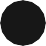 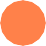 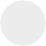 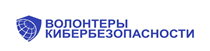 Правило 14 
«главный секрет безопасности 
в сети интернет»
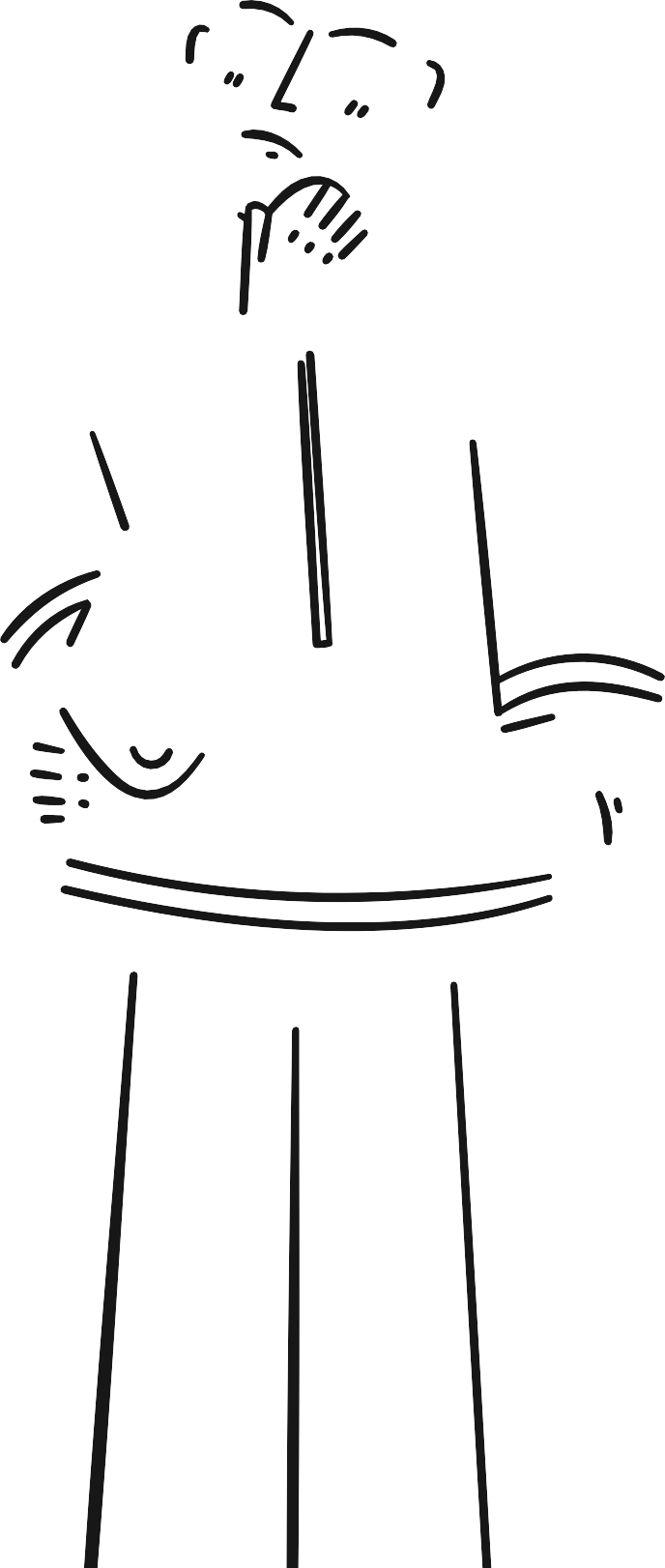 Учитесь вести безопасный образ жизни, как реальной, так и в виртуальной жизни.
16
ВИДЕО ДЛЯ ЗАКРЕПЛЕНИЯ МАТЕРИАЛА
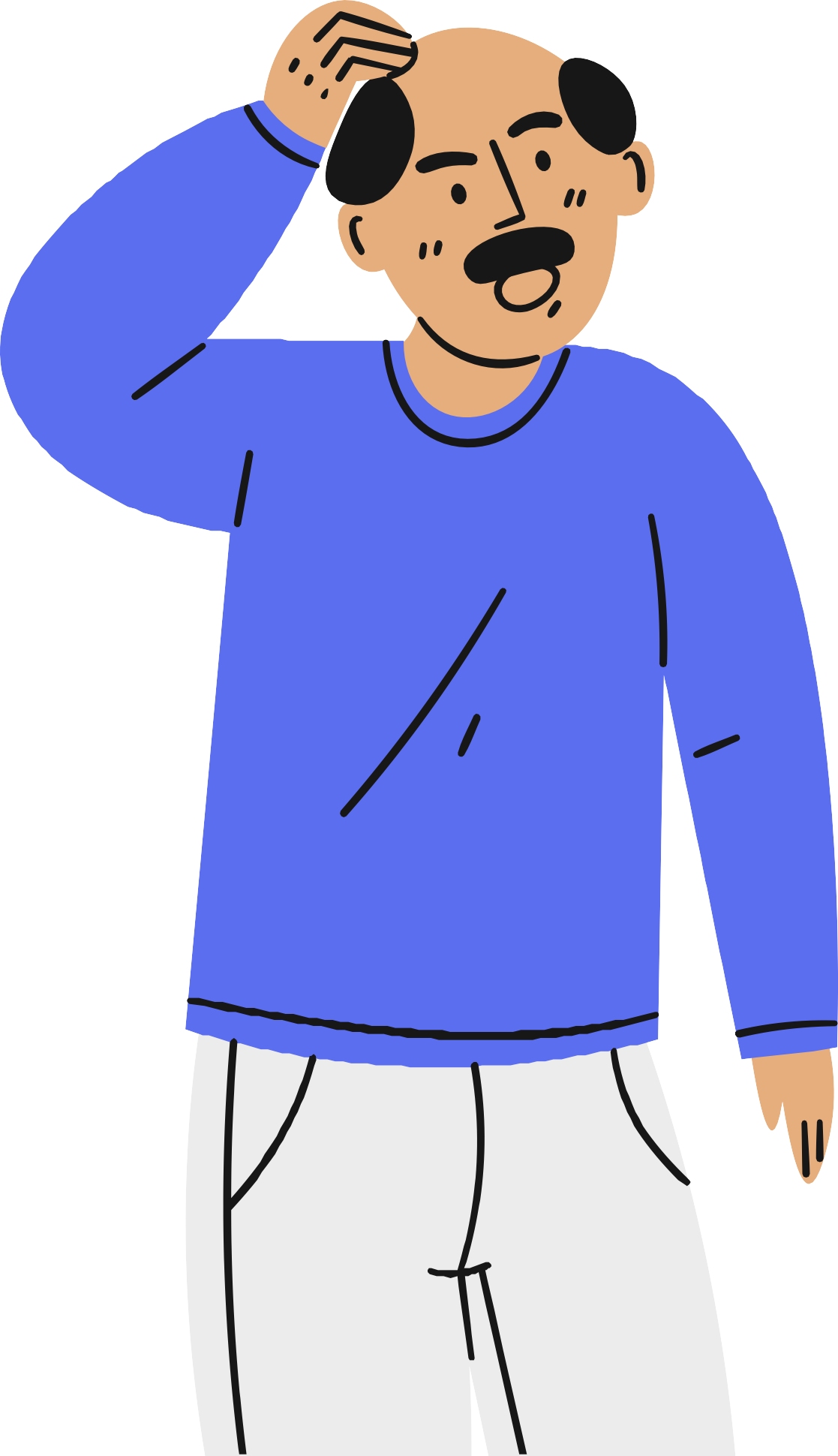 17
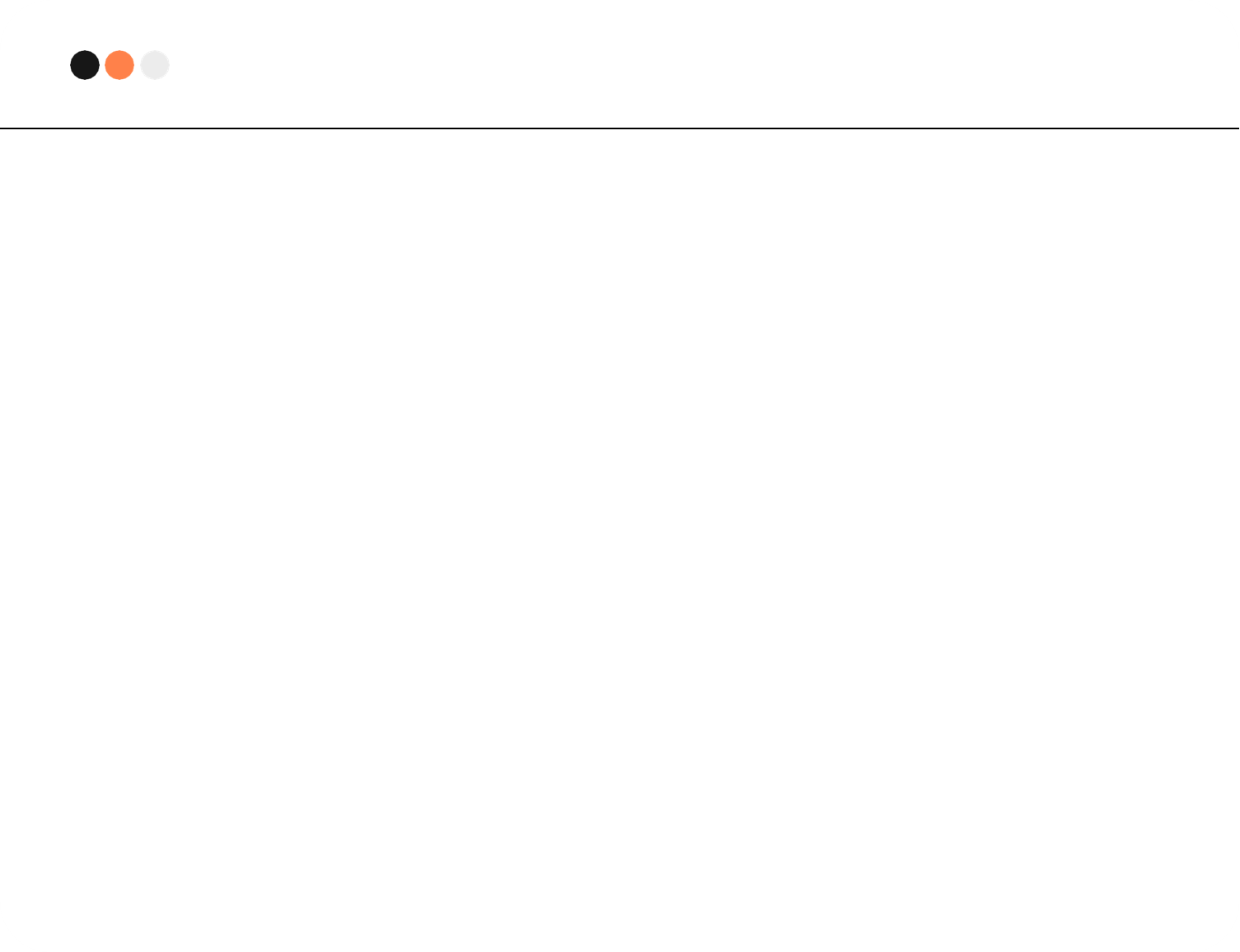 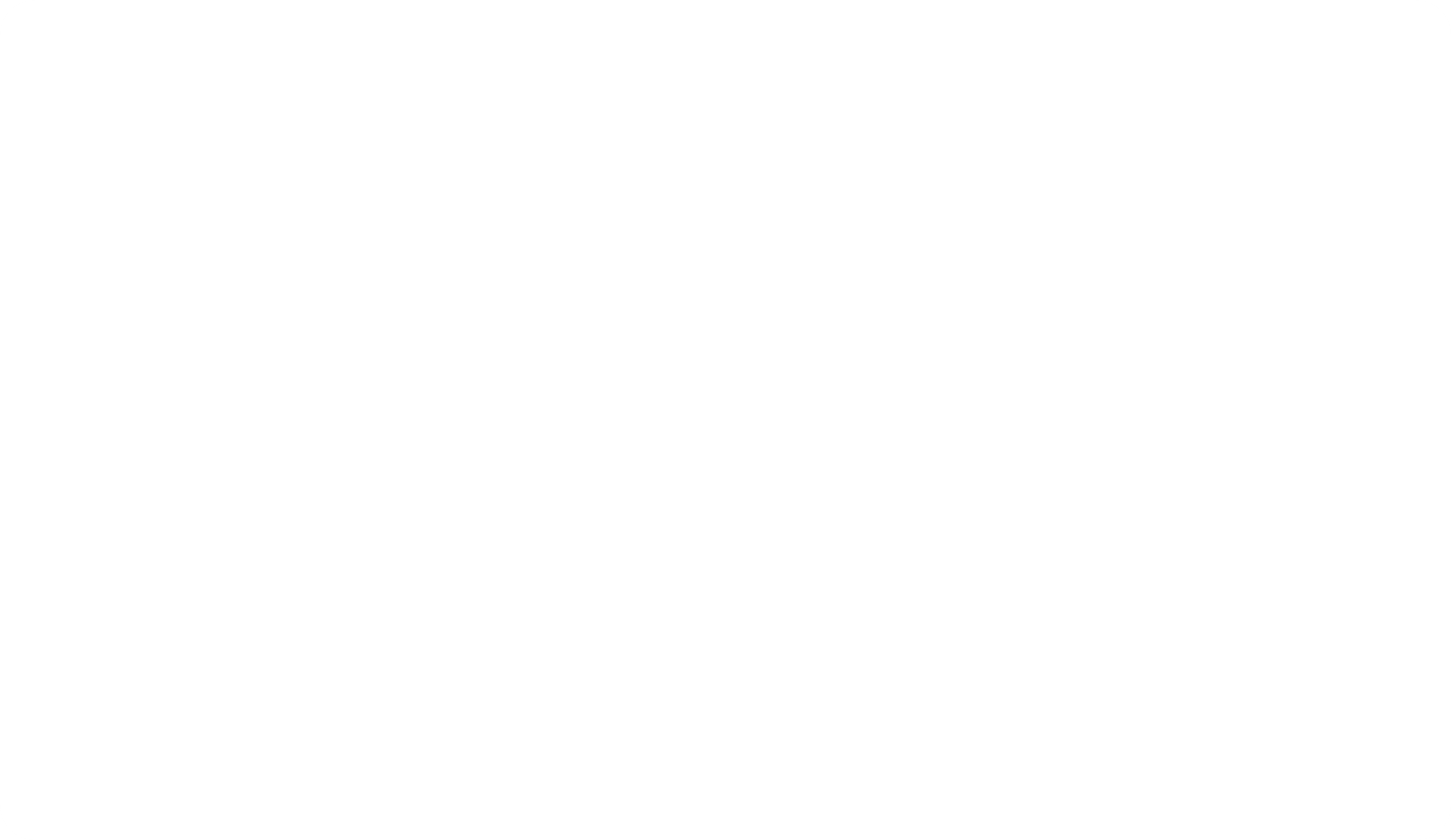 ЗАКРЕПИМ ПРОЙДЕНЫЙ МАТЕРИАЛ
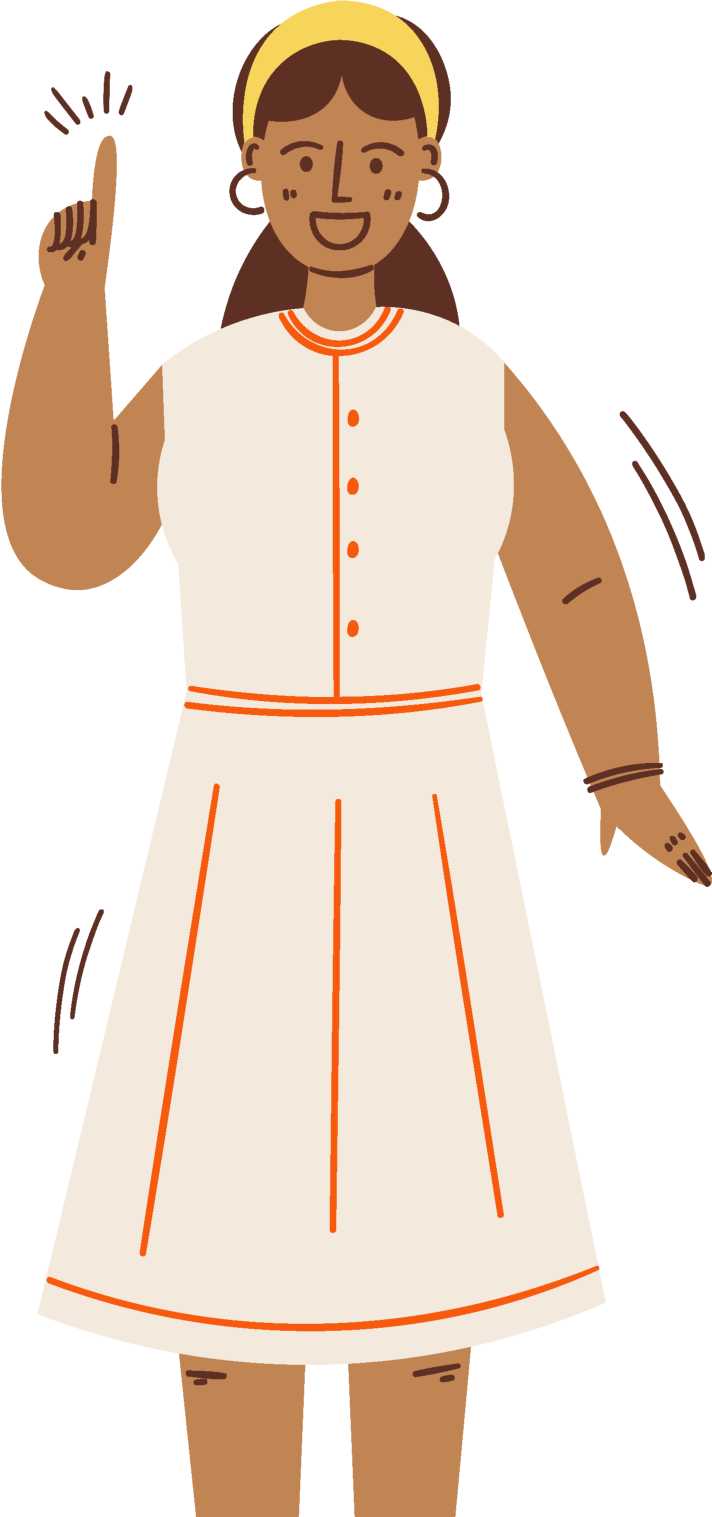 Что мы знаем о персональных данных?
Что мы знаем об анонимности в интернете?
Что мы знаем о «Булинге» и «Кибербулинге» и как с ним справиться?
Кто такие кибермошенники? 
На что надо обратить внимание прежде, чем вступить в диалог с незнакомцами в интернете?
Главное правило интернет-покупок такое?
Что мы знаем о фейк информации?
Кому мы можем доверять наши социальные сети?
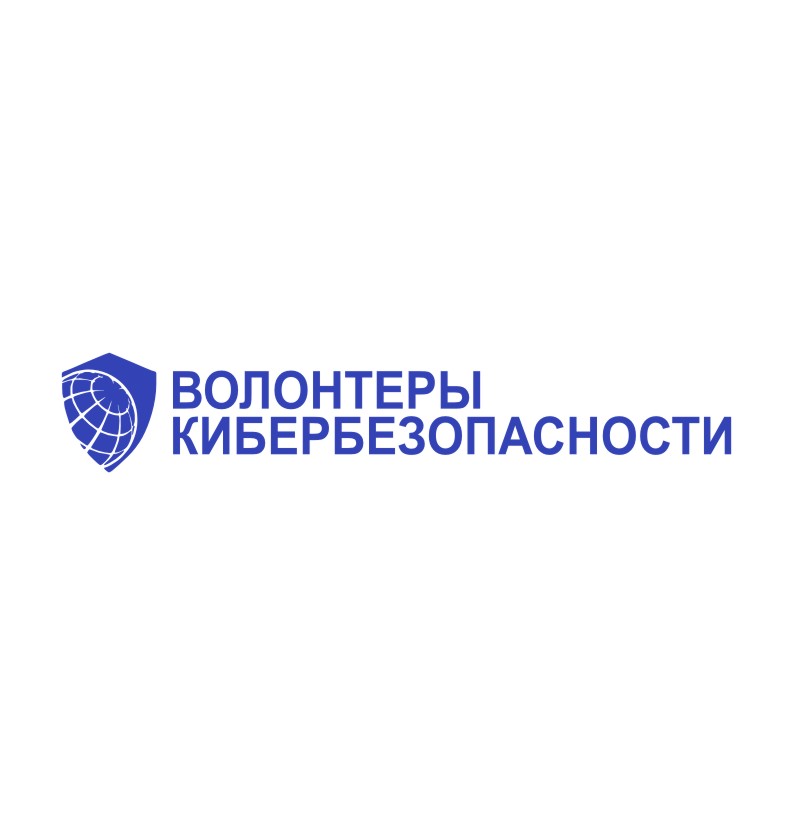 Наши контакты:
@volinfo_bezopasnosti
kibervol05@mail.ru
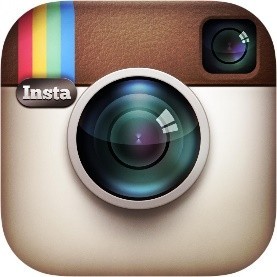 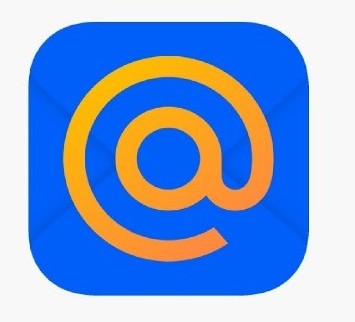 @sh.krumov
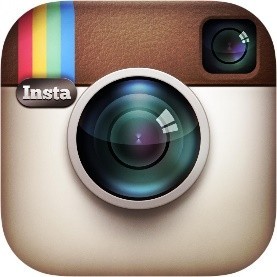 Руководитель проекта: Крумов Шевкет
Главный специалист-эксперт отдела по гражданско-патриотическому и духовно-нравственному воспитанию Министерства по делам молодежи Республики Дагестан